Introduction to R
Yunkang Yang
Department of CommunicationCenter for Social Science Computation and Research
University of Washington
2019
Class Outline
What is R?
Why use R?
The R Environment
R studio
Setting up the working directory
Reading in Data
Viewing and manipulating Data
What is R?
While many people use R for statistical analysis, R is actually a full programming environment.
R is completely command-driven.
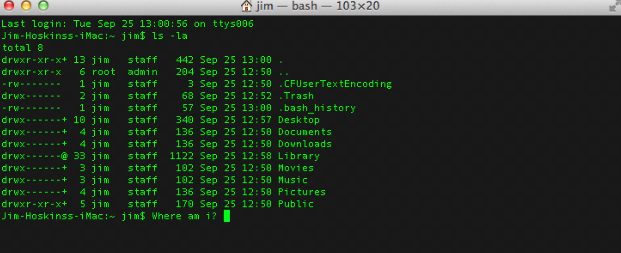 Because R is a programming environment, people use it to do many things:
--Statistical analysis
--Data manipulation (to get ready for analysis)
--Graphics
--Simulation
--Interactive web applications (using Shiny)
Why use R
Free and open source
No license restrictions
4800 packages for specialized topics (e.g. “dplr” for data manipulation, “sns” for social network analysis, “twitterR” for scraping tweets, etc.)
Runs on many operating systems
Excellent graphics
Active user groups
Downloading R
Windows(32/64 bits)
https://cran.r-project.org/bin/windows/base/
Mac
https://cran.r-project.org/bin/macosx/
Downloading R studio
www.rstudio.com/products/rstudio/download
The R Environment
A traditional stats program like SPSS or Stata only contains one rectangular dataset at a time. All analysis is done on the current dataset.
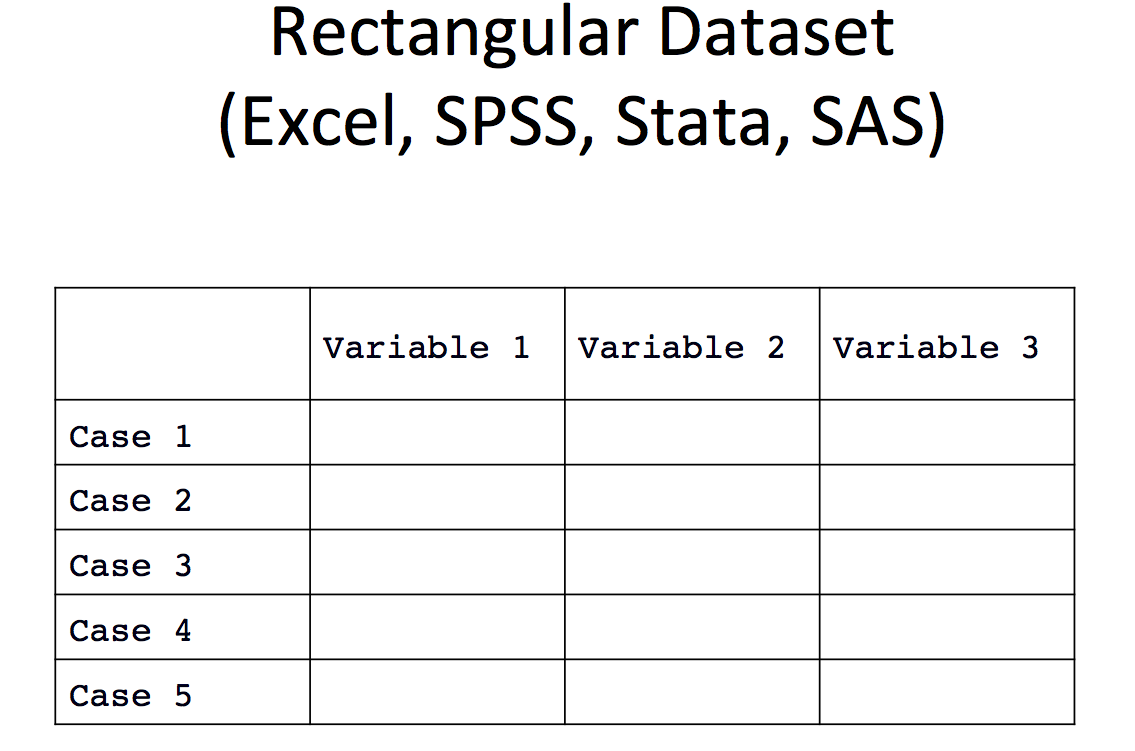 The R Environment
R contains different objects.

They can be data or methods you run on the data.

Objects (e.g. data frames, vectors, matrix, functions, etc.)must have names for you to work with them.
R is also function-driven.
The functions (e.g. addition, multiplication, average, standard error, etc.) act on objects and return objects.
Functions themselves are objects too!
Input
Function
Output
[Speaker Notes: Mulplication, addition, subtraction, and build more complex function]
You may want to keep your code in a separate file with the extension “.r”
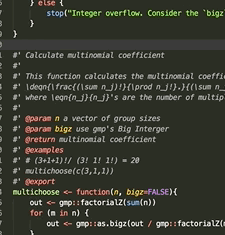 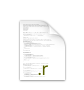 You may want to keep your code in a separate file with the extension “.r”

The code is different from the objects (data) in your environment. It is just commands  that manipulate the objects.
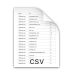 Why use R studio?
Easy to use
Datasets readily available for viewing
Variable names at your fingertips
Multiple windows for comprehensive view
[Speaker Notes: integrated development environment (IDE) for R]
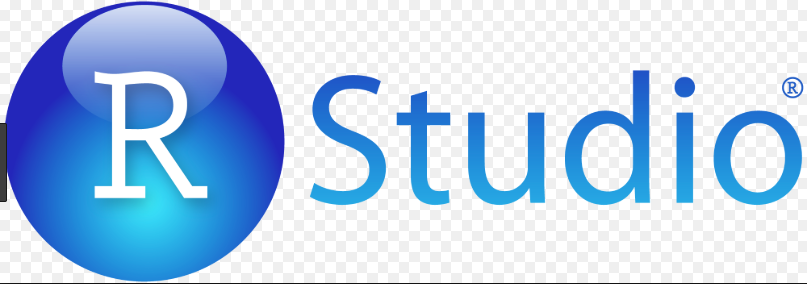 [Speaker Notes: The console – where you can type commands and see output
environment and history
The workspace tab stores any object, value, function or anything you create during your R session. 
The history tab keeps a record of all previous commands 
Files plots..
R srcirpts and data view]
R studio
R script: Upper left hand corner of R studio screen
Store all your commands in script
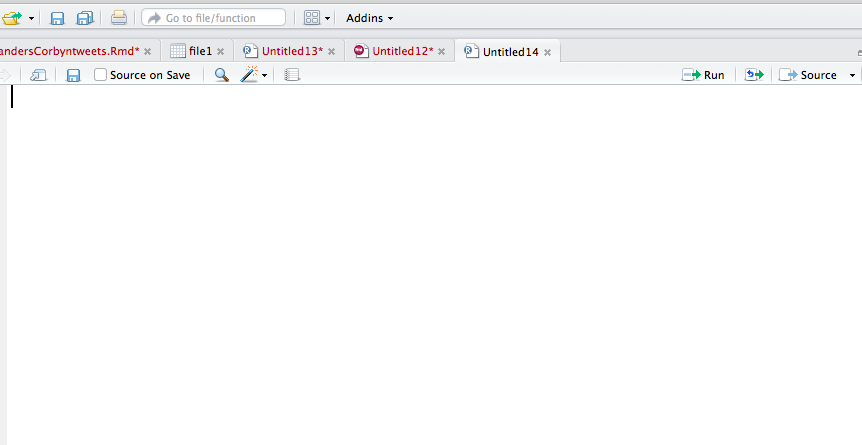 R studio
Upper right hand corner of R studio screen
Shows all the datasets that have been imported and created through dataset transformations
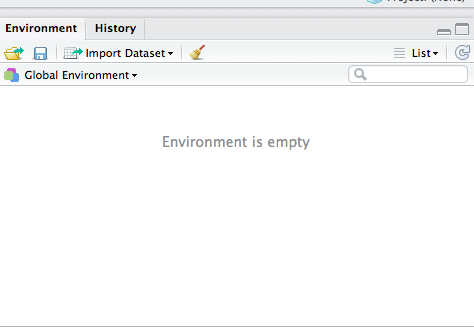 R studio
R console: Lower left hand corner
Runs your commands (Press enter)
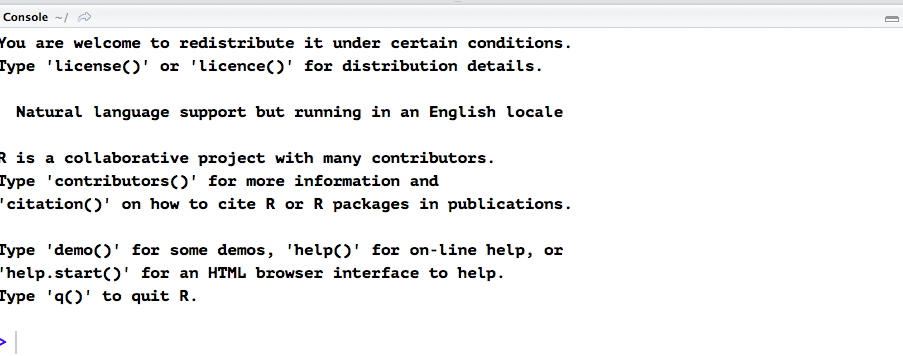 R studio
Home: Lower right hand corner
List of files you will have in your working directory
Plots
Packages
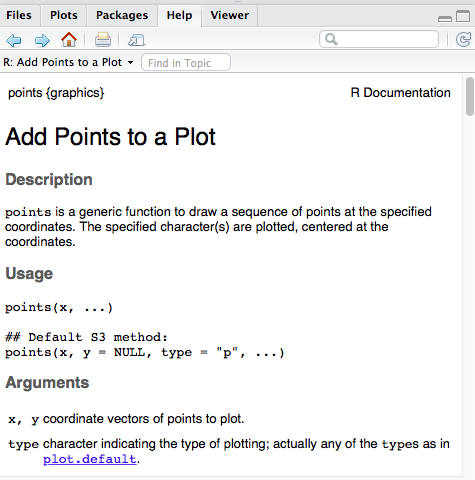 Setting up your working directory
R is always pointed at a directory on your computer.

getwd()
# Set the working directory setwd("C:/Documents and Settings/Data")
[Speaker Notes: write.csv(mtcars,”C:/temp/cars.csv”)]
Reading in Data
read.csv
read.table(filename, …)
cars <- read.csv(“C:/temp/cars.csv”)
Help function
Help(function name)
R is case-sensitive
Try: ?read.csv
Help function
One help file may contain information for several functions.
Usage: Shows syntax for command and required arguments(input) and any default values for arguments
Value: the output object of the function
Viewing data
What does the dataset (e.g. data frame) look like?
How many observations does it have?
How many variables does it have?
What are the names of the variables?

library(datasets)
mtcars
?mtcars
str(mtcars)
colnames(mtcars)
dim(mtcars)
nrow(mtcars)
ncol(mtcars)
How to index
What if I only want to view the third observation?
mtcars[3,]

What if I want to view the third variable?
mtcars[,3]
[Speaker Notes: Display all columns for row 3
Display all rows for column 3]
mtcars[1,4]
Shows the value at row 1 column 4

mtcars[3:9,7]
Shows rows 3-9 column 7
mtcars$mpg
[Speaker Notes: You can also access columns (variables) using the “$” symbol if the data frame has column names:]
Analyzing data
summary(mtcars)
table(mtcars$gear)
hist(mtcars$qsec)
mean(mtcars$mpg)
sd(mtcars$mpg)
cor(mtcars$mpg, mtcars$wt)
plot(mtcars$mpg, mtcars$wt)
[Speaker Notes: What do the variables look like?]
Exercises
What is the mean mpg of the cars?
What is the correlation between  the MPG and gross horsepower?
How many of the cars have 3 cylinders?
Modes, objects, and operators
[Speaker Notes: Now that we have seen some data and played with it, let’s talk about some extremely important R concepts: modes, objects, and operators

These are fairly simple concepts, but it is good to get used to the vocabulary.

Types of data]
Scalar
Numeric Scalar: 9

Character String Scalar: “You”
Vector
Numeric vectors: 1,3,4,5

Character String vectors: “You”, “and”, “me”
Matrix
Numeric Matrix




Logical Matrix
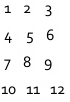 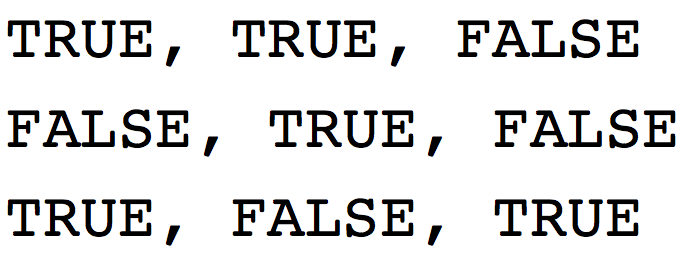 Data Frame
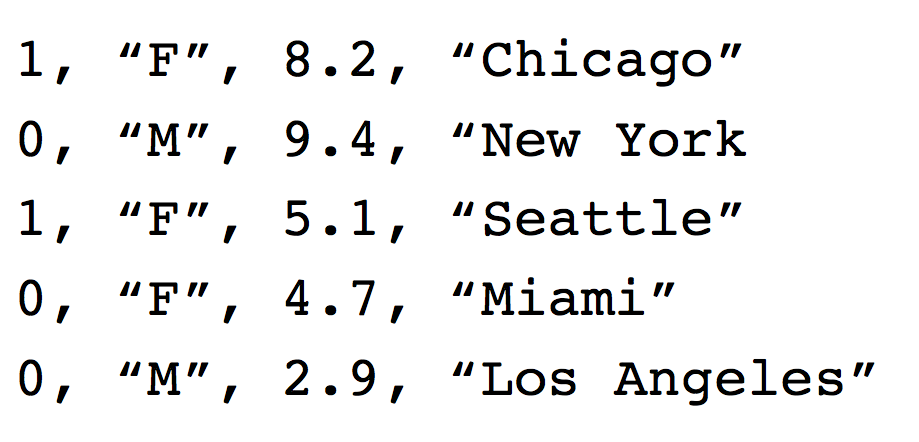 Object types
[Speaker Notes: Format of data,

In what form is data stored]
Creating objects
Assignment operator: <- or =

Objects need to be assigned a name otherwise they  get dumped to the main window, not saved to the environment.
[Speaker Notes: Objects need to be assigned a name, otherwise they get dumped to main window, not saved to the environment]
Creating objects
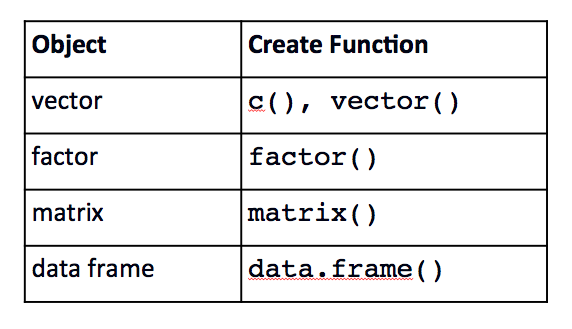 Other operators
Arithmetic: + - * / ^
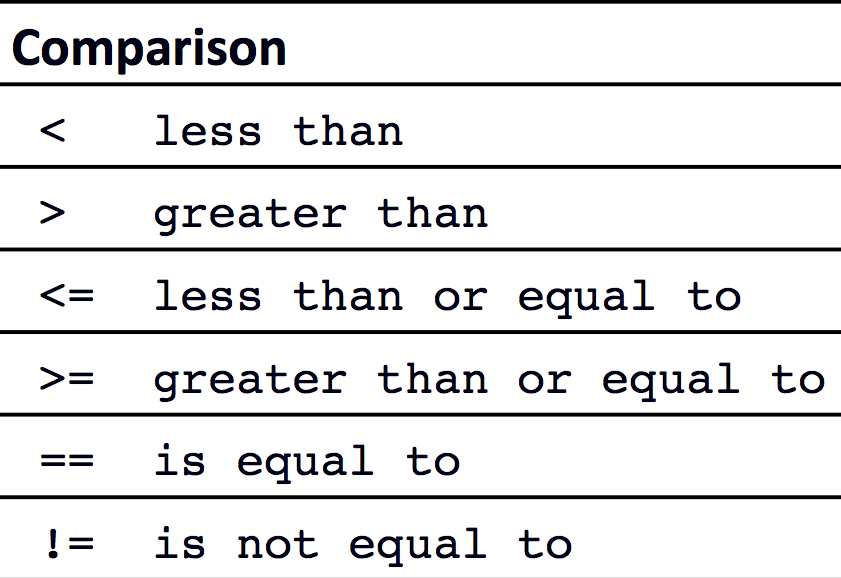 Try the following examples
6 < 3
False
“hello” == “Hello”
False
“UW” == “UW”
True


There is a difference between = and ==
Manipulating Data
Viewing subsets of data using column names and operators:
mtcars[mtcars$vs == 1,]
mtcars[mtcars$cyl >= 6,] 
mtcars$name[mtcars$hp > 100]
mean(mtcars$mpg[mtcars$cyl==4])
[Speaker Notes: We can view subsets of data using column names and operators]
Creating a new variable
Wt.lb = mtcars$wt * 1000


mtcars = data.frame(mtcars,wt.lb)
[Speaker Notes: This creates a new vector called wt.lb of length 32 (our number of cases)
We can use wt.lb without adding it to our dataframe
But if you like it, you can add it to the existing dataframe.]
Data analysis
Hypothesis Testing
t.test

Regression
lm(), glm()
Data analysis: linear regression
regr = lm(mpg ~ wt.lb + hp + cyl, data=mtcars)
The output of the regression is also an object. We’ve named it regr.
summary(regr)
class(regr)
Other R courses
Introduction to R Base Graphics
R Graphics Using ggplot2
Data Wrangling in R